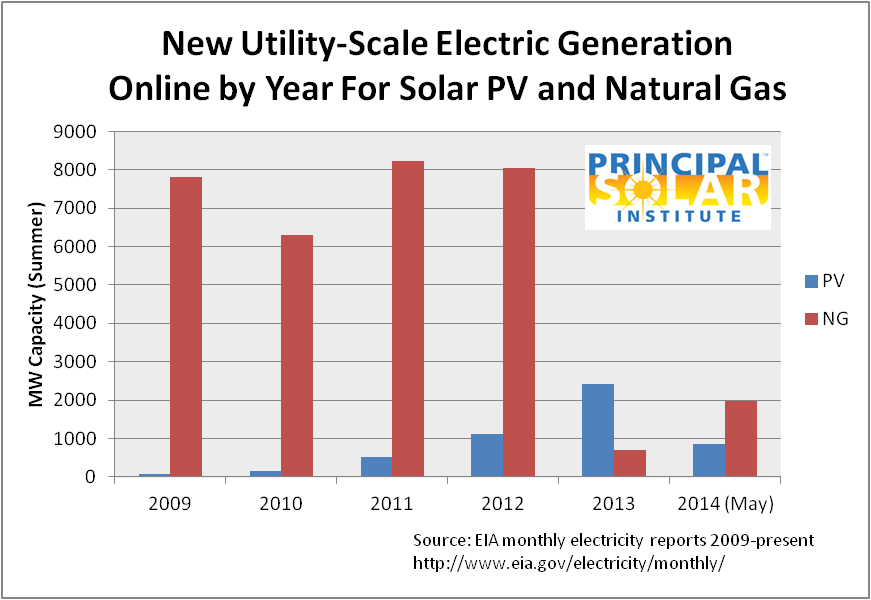 A comparison of new utility-scale electric generation capacity. The prevalence of natural gas power plants is well understood, but it is also notable that utility-scale solar PV has grown into a non-trivial component  of the US new power generation.  You should contact the Principal Solar Institute to suggest other interesting comparisons.